TACKLING YOUTH UNEMPLOYMENT THROUGH SPORT
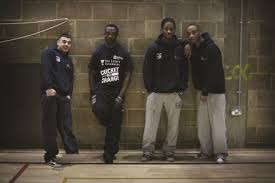 Independent Research : Street Elite
Will Roberts, Mick Abrahams & Sean Longhurst
Oxford Brookes University
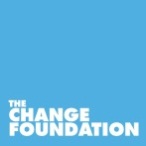 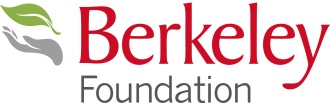 sport and The Policy Landscape
Rolling back of the state
Space for voluntary, public and private sector
Political and economic trajectory; an ideology that marginalizes
Use of sport as a tool to hook unemployed (Coalter, 2005; 2007)
Overcoming barriers of social exclusion through sport (Spaaij, 2009)
Individual responsibility and active citizenry
A new form of intervention
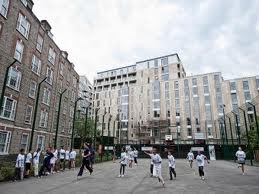 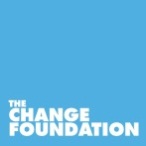 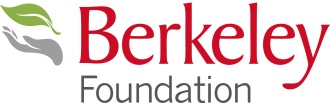 [Speaker Notes: Current Government action plan

Earning, learning or neither?: A focus on Sue Maguire’s work on the NEET context

Neoliberalism


There is a strong argument that the current neoliberal state espouses certain perspectives on moral virtue: the good and virtuous person is one who is able to access the relevant markets and function as a competent actor in these markets.  He or she is willing to accept the risks associated with participating in free markets, and to adapt to rapid changes arising from such participation  (Friedman, 1980).  Individuals are also seen as being solely responsible for the consequences of the choices and decisions they freely make: instances of inequality and glaring social injustice are seen as (wrongly in this authors opinion) morally acceptable, at least to the degree in which they could be seen as the result of freely made decisions (Nozick, 1974; Hayek, 1976).
Neoliberalism is demarcated set of political beliefs which most prominently and prototypically include the conviction that the only legitimate purpose of the state is to safeguard individual, especially commercial, liberty, as well as strong private property rights (Hayek, 1979). This conviction issues, in turn, a belief that the state ought to be minimal or at least drastically reduced in strength and size, and that any transgression by the state beyond its sole legitimate purpose is unacceptable. 
Miller argues that neoliberalism has been one of the most successful attempts to shape people in human history. In the last 20 – 30 years there have been developments of a new form of liberalism, what Rose (2000) calls advanced liberal societies engaged in a neoliberalism. Much of the writing on the topic sees it as a political-economic philosophy that is post-fordist and post-keynesian in it’s global, productive, consumptive guises that sees the rolling back of the government and the stripping away of services related to the welfare state. These explanations often emphasize that political government has become deeply committed to policies of deregulation, to a ‘free-market’ ideology, and to the disassembling of a welfare state and its centralized model of government administration. Instead of direct state control, we see indirect government involvement in projects of social improvement. Importantly, Giroux (2005) argues that neoliberalism wages an incessant attack on democracy, public goods and non-commodified values suggesting that everything is either for sale or plundered for profit. He outlines the conjunctural moment that sees profit making and individual self interest. This rolling back of the state and focus on free markets as the organizing principle of every day life has seen an upward distribution of wealth and capital and serves to leave some behind given the political and economic trajectories of neoliberalism. The stripping back of the state and the concentration on the active citizen, individually going about their business with little state intervention (or support) serves to marginalize groups that cannot access the basic tenets of a social welfare state such as adequate and timely health care, housing, employment, transportation and education – tenets which democracy could be experienced and critical (and active) citizenship could be experienced. This is all symptomatic of a neoliberal moment, in which the backdrop is a discourse of fear and control given the impact of 9/11 and 7/7 bombings in London; as well as the recent London riots of August 2011 in the UK. David Cameron (2011) called for an all out war on gangs and crime as he sought to bring peace to a city, but it has been argued that all this ‘war on crime and gangs’ has served to do is criminalize young people and pathologise them in the sense that there has been a confusing discourse regarding young people. Cottrell-Boyce (2013) argues that this call is problematic given the lack of true definition of what constitutes a gang or its practices and the criminalizing, drag net approach to addressing problems of social inequality is a mechanism for governing a youth at risk. Cottrell-Boyce (2013) argues that the criminalization (or pathologisation) of young people, particularly in inner cities such as London and Birmingham has been met with a government approach which seeks to fund projects (directly and indirectly) that seek to end gang violence. Directly funded under the auspices of the Government paper ‘Ending Gang and Youth Violence’ is a call for an improved response from mainstream services which speaks to the holistic response to the problem that the government sees. What seems to muddy this issue is firstly, the lack of definition around gangs which serves to pathologise and further marginalise innocent youth; and secondly, a lack of focus of multi-agency interventions that seek to provide short term solutions such as help with job seeking, rather than address the inequalities of a reduced welfare state such as lack of housing, education, or access to health services that mean jobs are hard to secure. Palmer (2010) argues that one repercussion of a neoliberal state is that the income of the bottom 10 per cent of society has fallen by 12 per cent whilst the net income of the top 90 per cent has risen (and the top 20 per cent make up a great deal of that). Standing argues that a new class or precariat who endure a more restricted range of social, cultural, political and economic rights than those around them can serve to further the plight of a youth at risk as the identity crisis faced by these young people in a time when technologies of the government focus on self responsibility, self discipline and personal freedom can lead to the issues identified in terms of violence and gang culture.

It is the new forms of governance under a neoliberal moment that I move to now.

Less direct state control but more forms of indirect state intervention are seen as characters in this neoliberal conjunction. Deregulation and privatisation are  
No state involvement
Services stripped back (health, welfare, education)
Marginalises certain popultations
Social exclusion (levitas)
Contemporary neoliberalism is one of poverty, exclusion, marginalisation and a pathologised youth
(a) governmentality – conduct of conduct, via the notions of controlled discourse
Leads to a new form of governance
Localised (but stay localised) initiatives 

MacLeavy (2011) austerity
Hodkinson and Robbins (2012) housing and privatisation of new labour
Brookes (2012) social construct of young people]
The Academic Discussion :  Is sport the best tool?
Sport has special qualities for engaging young people
Sport has special qualities for supporting and delivering educational content to young people
Sport has special qualities for fostering relationships which underpinned the success of          programmes
Sport has an extended reach and can engage some young people who are resistant to other institutions
Positive experiences from sport transfer to non-sport contexts (Kay, 2012) (Jarvie & Maguire, 2013; Spaaij, 2011)
Questions of Evidence? 
Divergence or Developmental?
(Levermore & Beacon, 2009; Coalter, 2006; 2007; Green, 2008; Kelly, 2012)
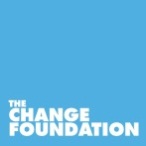 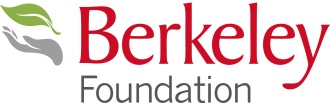 The Research
A review of documents and data

Stakeholder interviews 

Case studies 

A review of literature 

Ethnographic field work

Video recordings
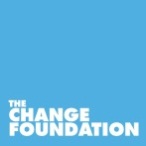 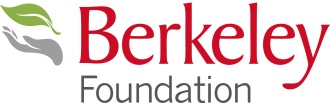 The Difficulties of True   Developmental Programmes
Filling the Gaps (in data)
Diversionary?
Which questions sustainability
Intensive relational work and the value of mentoring
Truly developmental work is costly
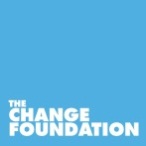 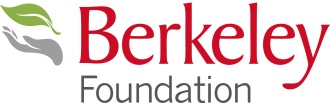 [Speaker Notes: The first of these approaches is a redistributive discourse (RED) which derives from critical social policy, and which sees social exclusion as a consequence of poverty. Thus Peter Townsend (1979, p.32) argued that poverty should not be understood in terms of subsistence, but in terms of people's ability to participate in the customary life of society: 'Individuals, families and groups can be said to be in poverty when ... their resources are so seriously below those commanded by the average individual or family that they are, in effect, excluded from ordinary living patterns, customs and activities'. Although 'resources' here does not simply refer to cash incomes - and importantly includes access to collectively-provided services - a central element in the RED approach has been that since social exclusion results from poverty, raising benefit levels to reduce poverty is crucial to reducing exclusion.
Much of current policy, however, is implicitly or explicitly rooted in a different model of exclusion, in which the key element, is labour-force attachment. This is underpinned by a discourse about social integration (SID) in which paid work is represented as the primary or sole legitimate means of integrating individuals of working age into society. The excluded are those who are 'workless', or, in the case of young people, at risk of becoming become so. Unlike RED, SID leaves little room for the reward of unpaid work through the benefit system, and glosses over the ways in which paid work may fail to prevent exclusion (for example by being poorly paid), or even cause it where long and asocial hours block other forms of social participation. While the lead indicator of social exclusion for RED is low income, for SID it is unemployment or 'economic inactivity' - a concept which intrinsically denies the value of unpaid, non-market work.
The third approach is a moral underclass discourse (MUD), which emphasises moral and cultural causes of poverty and which is centrally concerned with the moral hazard of 'dependency', and thus with workless households rather than individual labour market attachment. MUD tends to replay recurrent themes about 'dangerous classes' (Morris 1994, Murray 1990, 1999), to focus on consequences of social exclusion for social order, and on particular groups, such as unemployed and potentially criminal young men, and lone parents, especially young never-married mothers.]
challenges ahead
Over reliance on sport itself and on Si and others tireless dedication to mentorship

Organization lacking 

Community engagement misplaced

More comprehensive focus on life outside of employability missing 

Longer term ‘post-programme’ monitoring and support missing

Increased funding partners

Increased focus on accountability: Joined up approach with colleges other work places and community leaders

Scalability
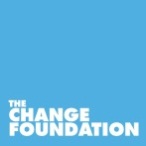 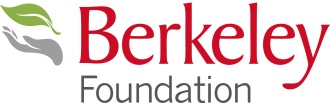